273. Grande Gozo Hay En Mi Alma
Grande gozo hay en mi alma hoy,
Pues Jesús conmigo está;
Y su paz que ya gozando estoy
Por siempre durará.

Coro:
Grande gozo, ¡Cuán hermoso!
Paso todo el tiempo bien feliz;
Porque veo de Cristo la sonriente faz,
Grande gozo siento en mí.
2. Hay un canto en mi alma hoy;
Melodías a mi Rey;
En su amor feliz y libre soy,
Y salvo por la fe.

Coro:
Grande gozo, ¡Cuán hermoso!
Paso todo el tiempo bien feliz;
Porque veo de Cristo la sonriente faz,
Grande gozo siento en mí.
3. Paz divina hay en mi alma hoy,
Porque Cristo me salvó;
Las cadenas rotas ya están,
Jesús me libertó.

Coro:
Grande gozo, ¡Cuán hermoso!
Paso todo el tiempo bien feliz;
Porque veo de Cristo la sonriente faz,
Grande gozo siento en mí.
4. Gratitud hay en mi alma hoy,
Y alabanzas a Jesús;
Por su gracia a la gloria voy,
Gozándome en la luz.

Coro:
Grande gozo, ¡Cuán hermoso!
Paso todo el tiempo bien feliz;
Porque veo de Cristo la sonriente faz,
Grande gozo siento en mí.
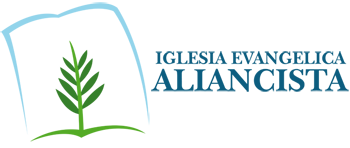